ПРОГРАММА ДОПОЛНИТЕЛЬНЫЕ ПРЕДПРОФЕССИОНАЛЬНЫЕ ОБЩЕОБРАЗОВАТЕЛЬНЫЕ ПРОГРАММЫ В ОБЛАСТИ ИЗОБРАЗИТЕЛЬНОГО ИСКУССТВА  «ЖИВОПИСЬ» СРОК ОБУЧЕНИЯ 8 ЛЕТ,  УЧЕБНЫЙ ПРЕДМЕТ  «ЛЕПКА»
Преподаватель ОДШИ №2 г. Оха 
Костров Никита Андреевич
МАСТЕР-КЛАСС«Стилизация в технике рельеф»
1 год обучения (простые рельефы)
4 четверть
2 четверть
1 четверть
3 четверть
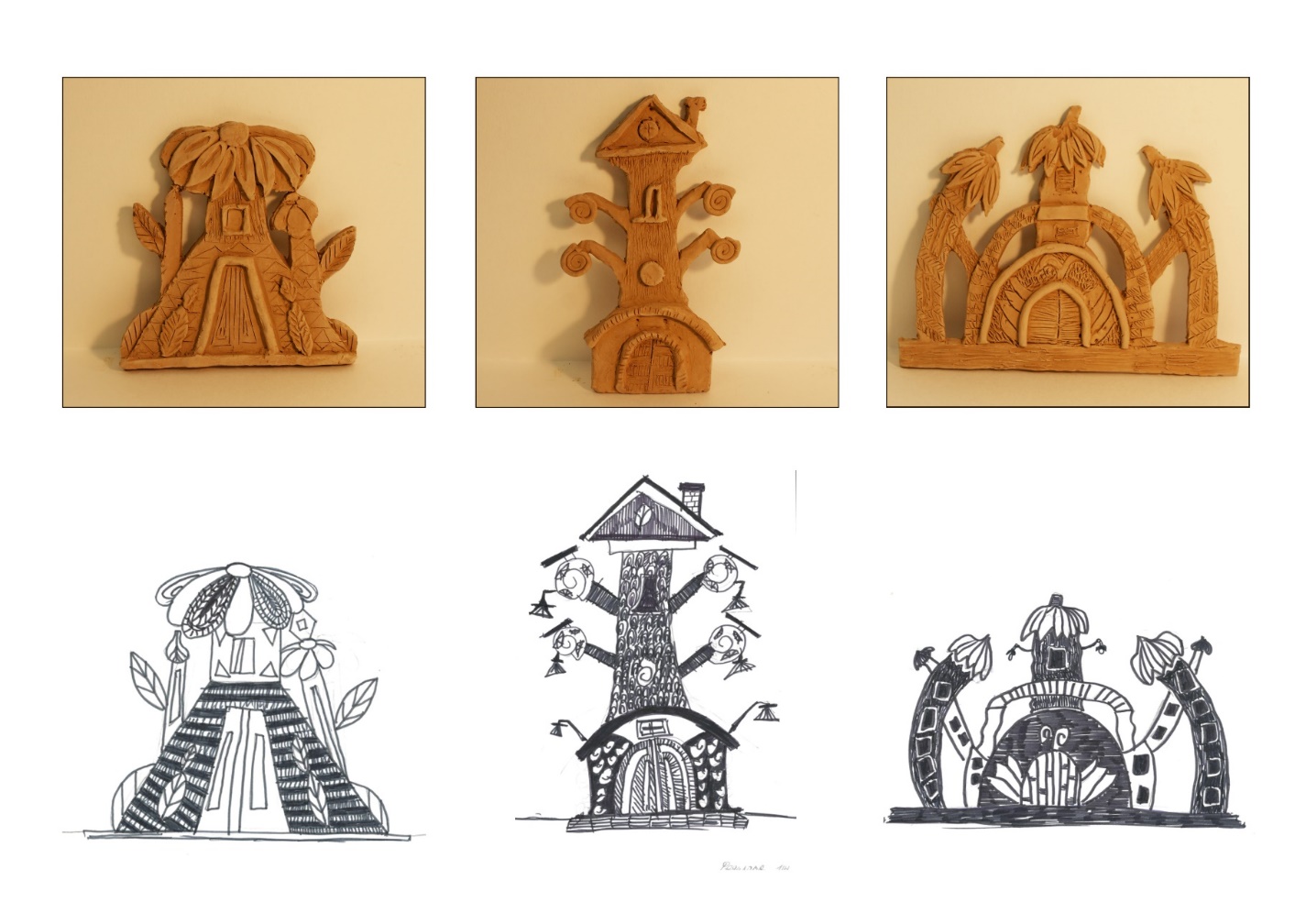 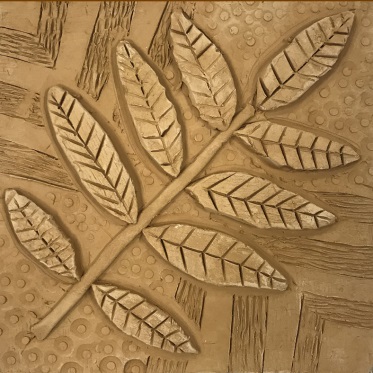 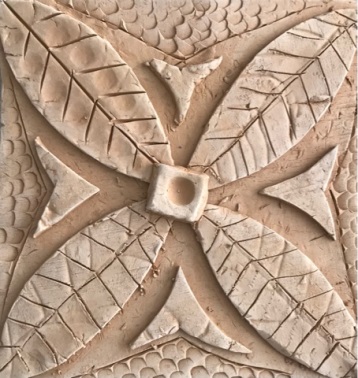 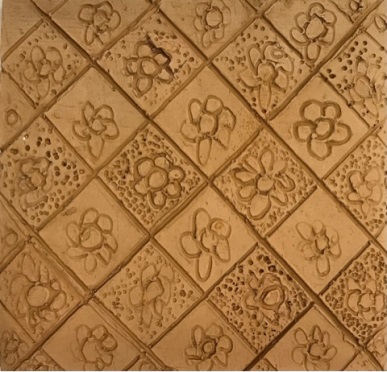 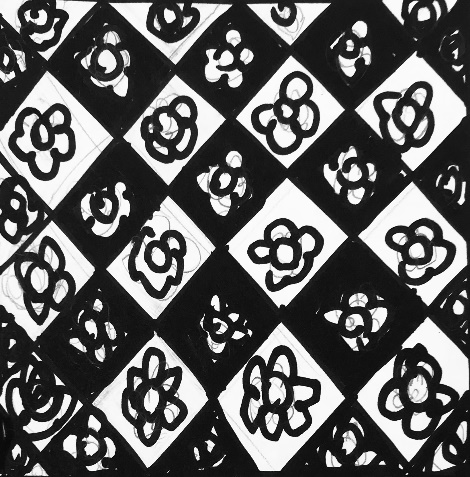 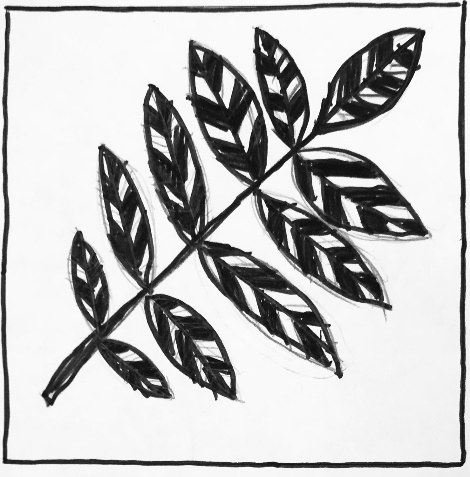 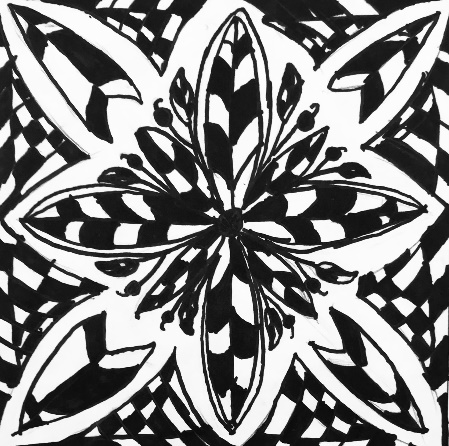 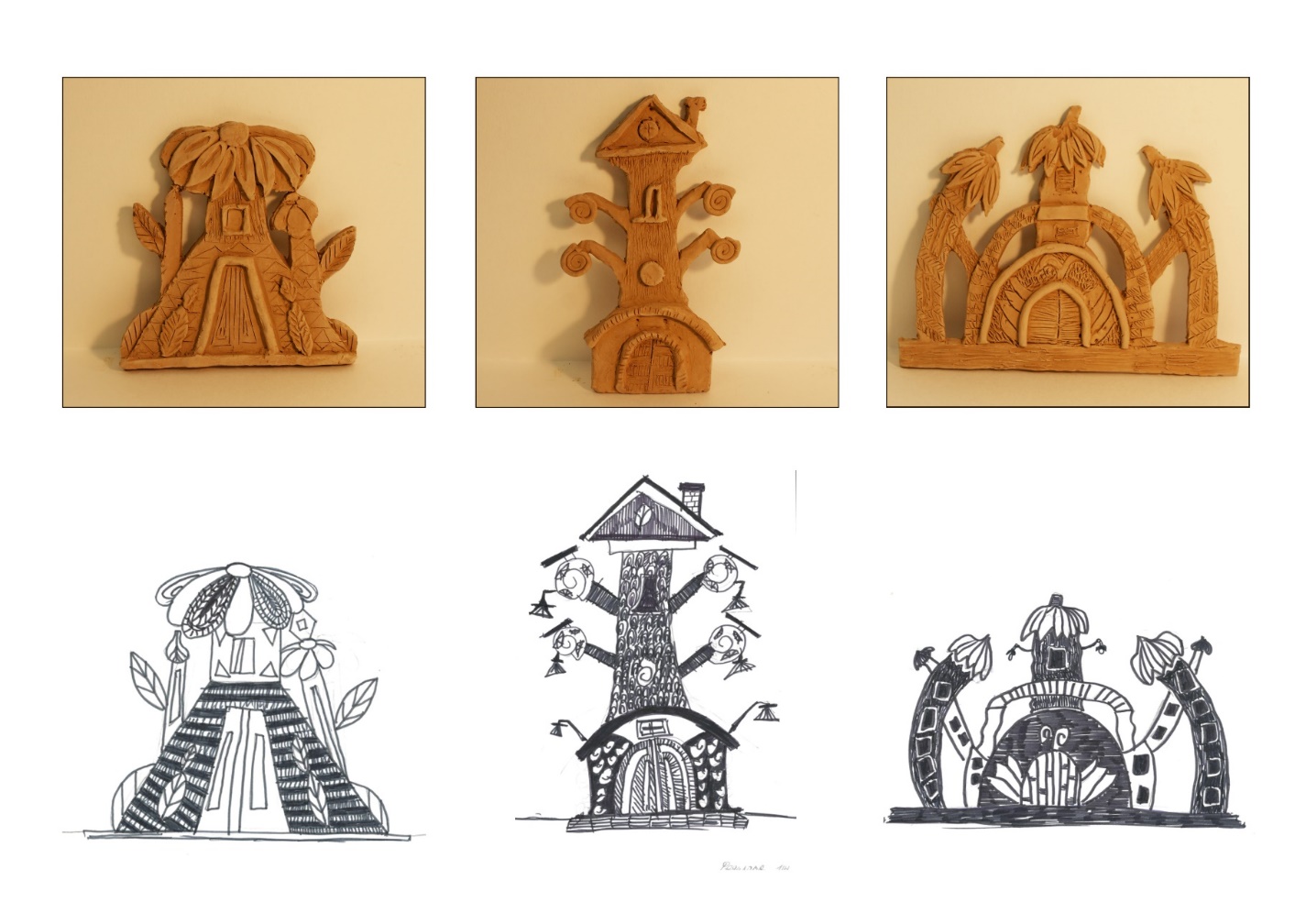 2 год обучения (малая пластика и рельефы)
2 четверть
1 четверть
3 четверть
4 четверть
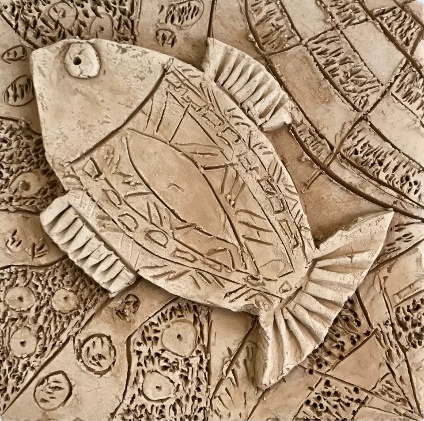 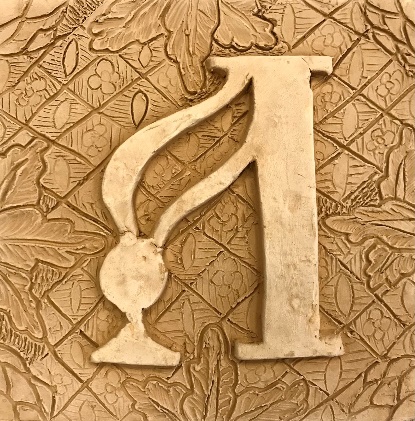 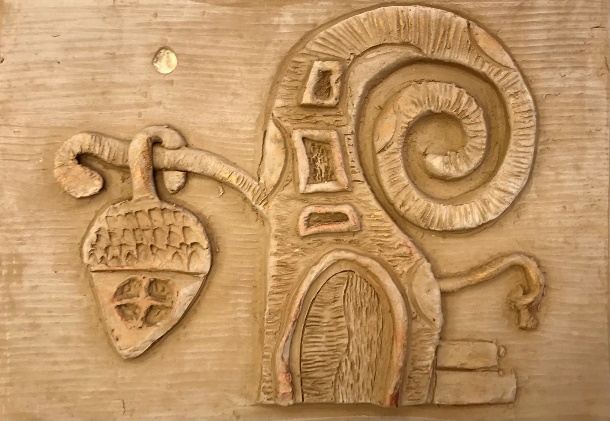 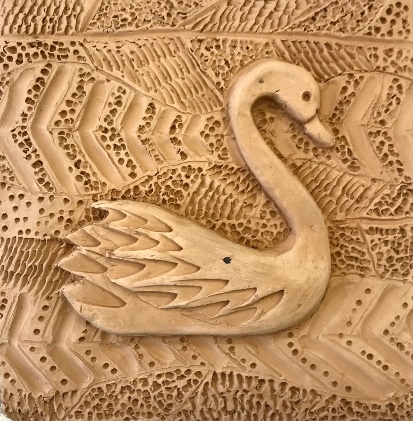 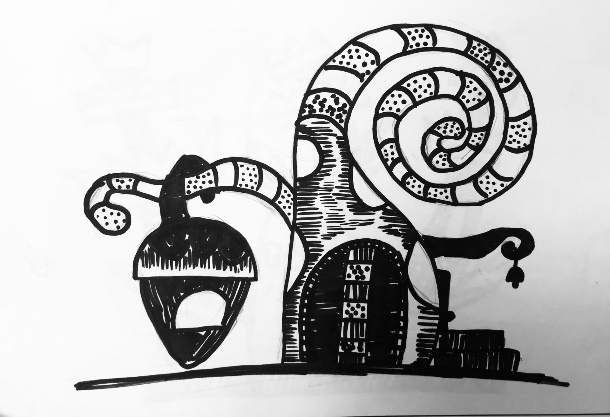 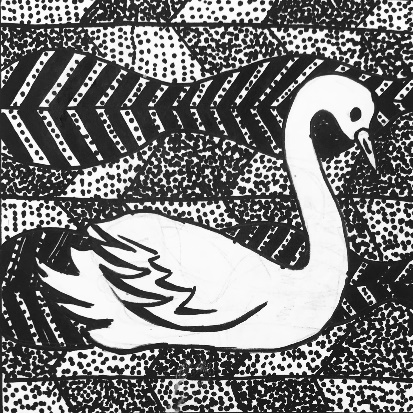 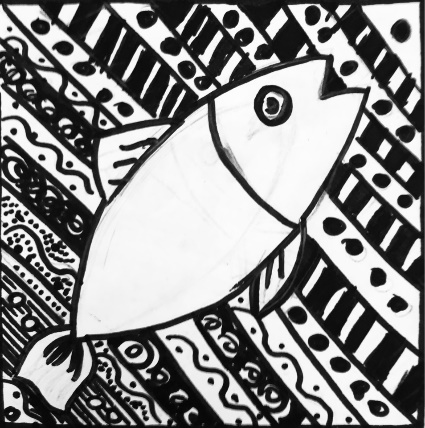 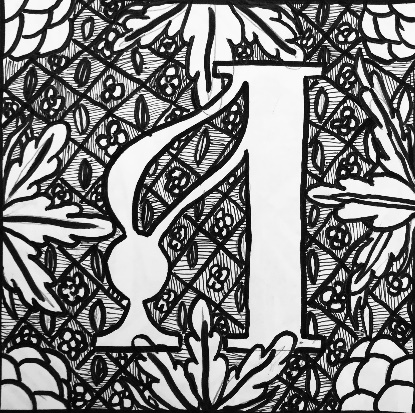 3 год обучения (рельефы, малая пластика и объемные фигуры)
2 четверть
4 четверть
1 четверть
3 четверть
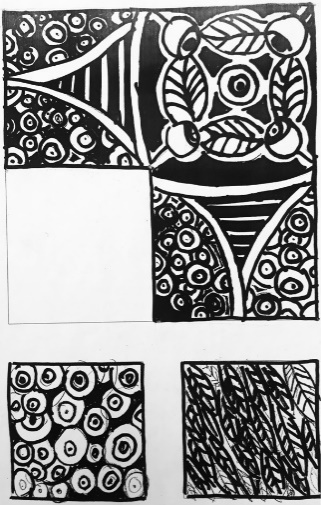 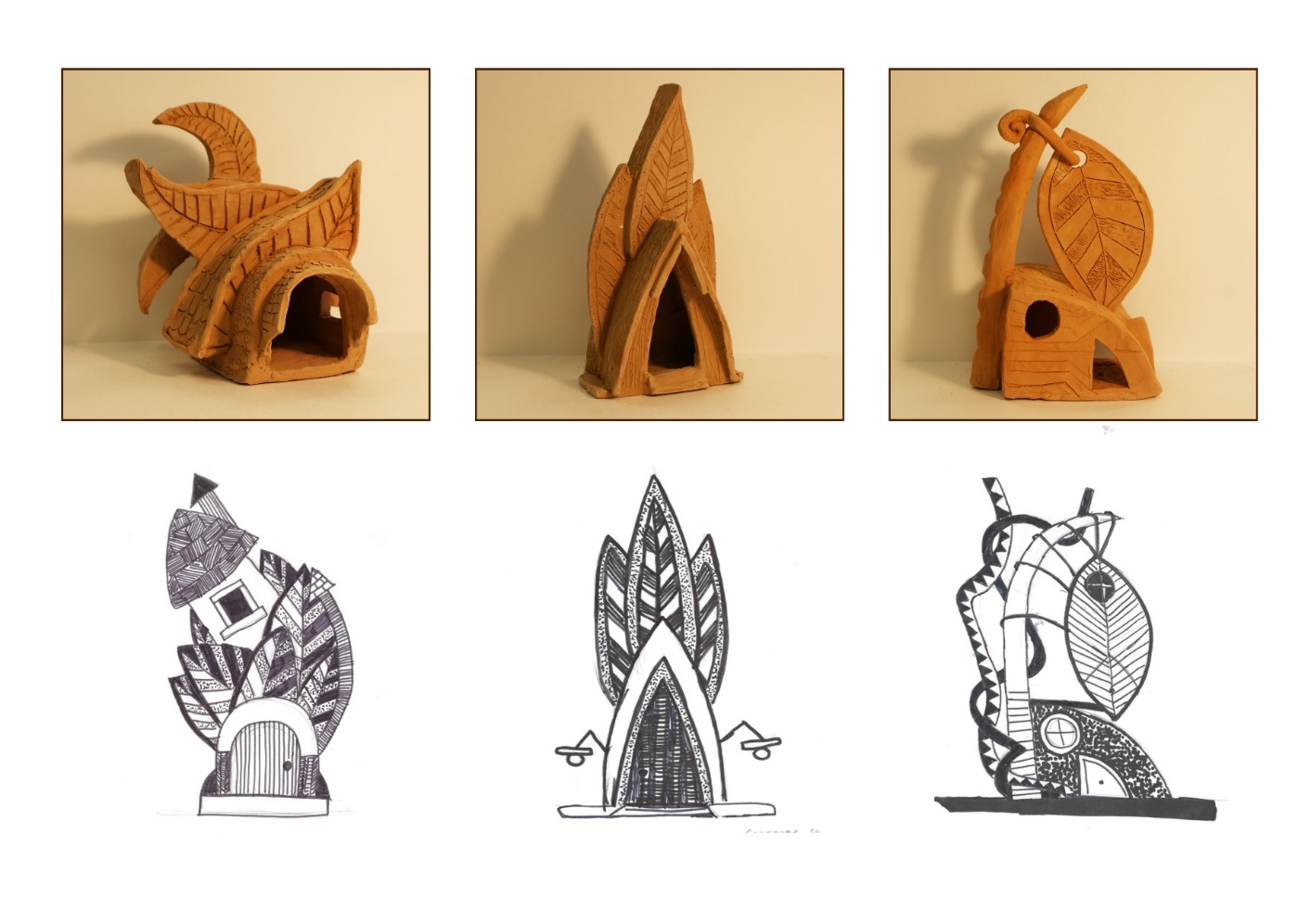 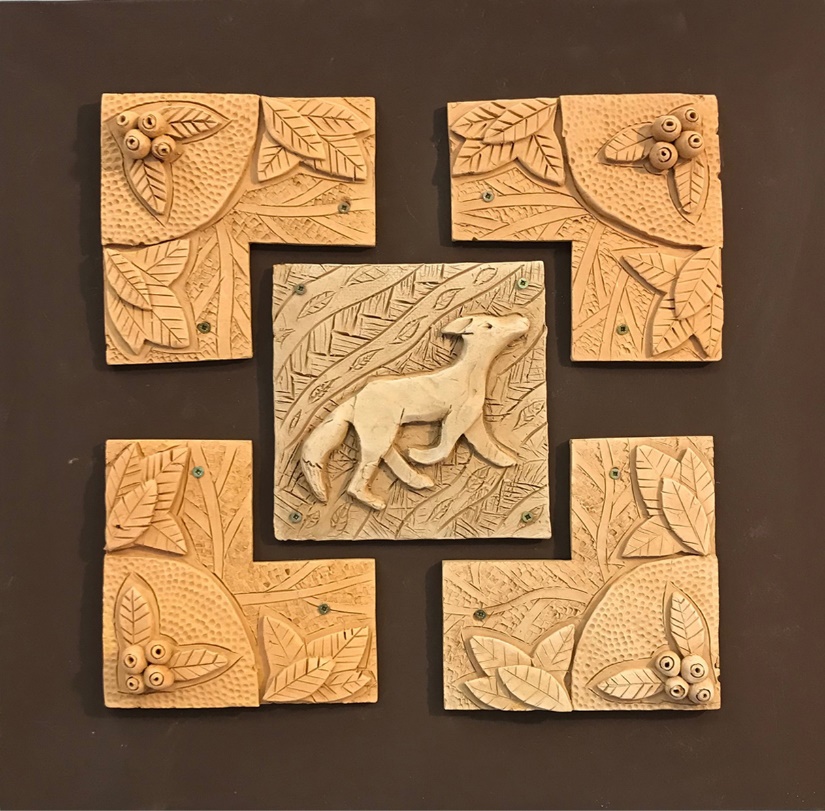 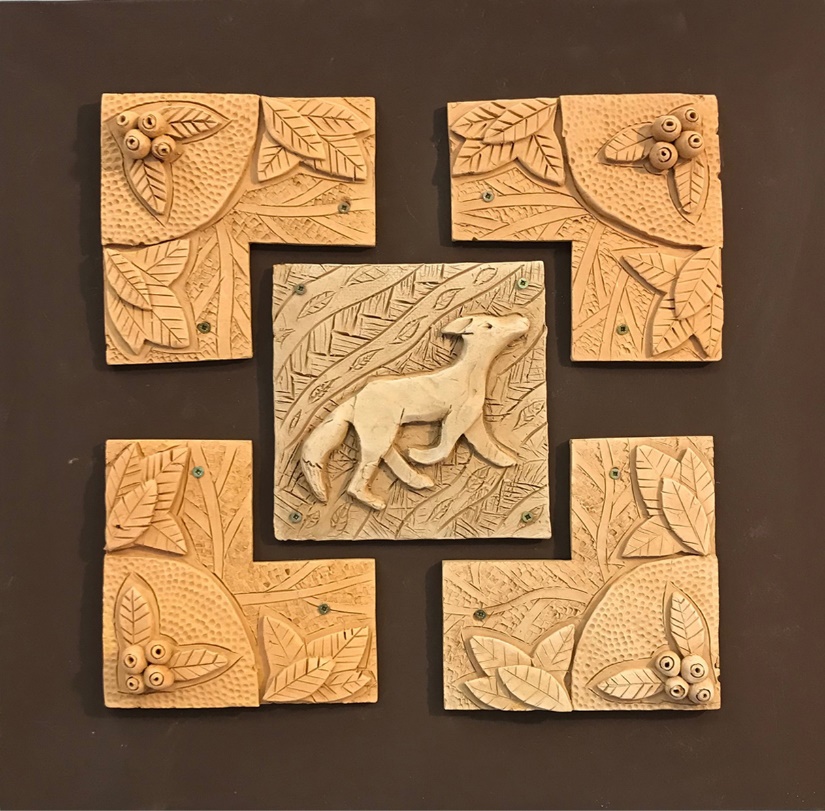 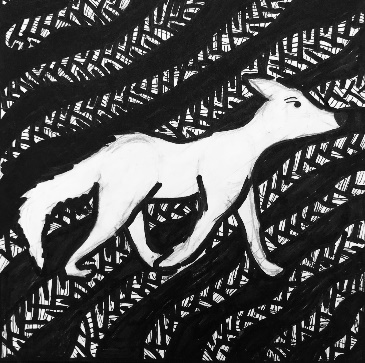 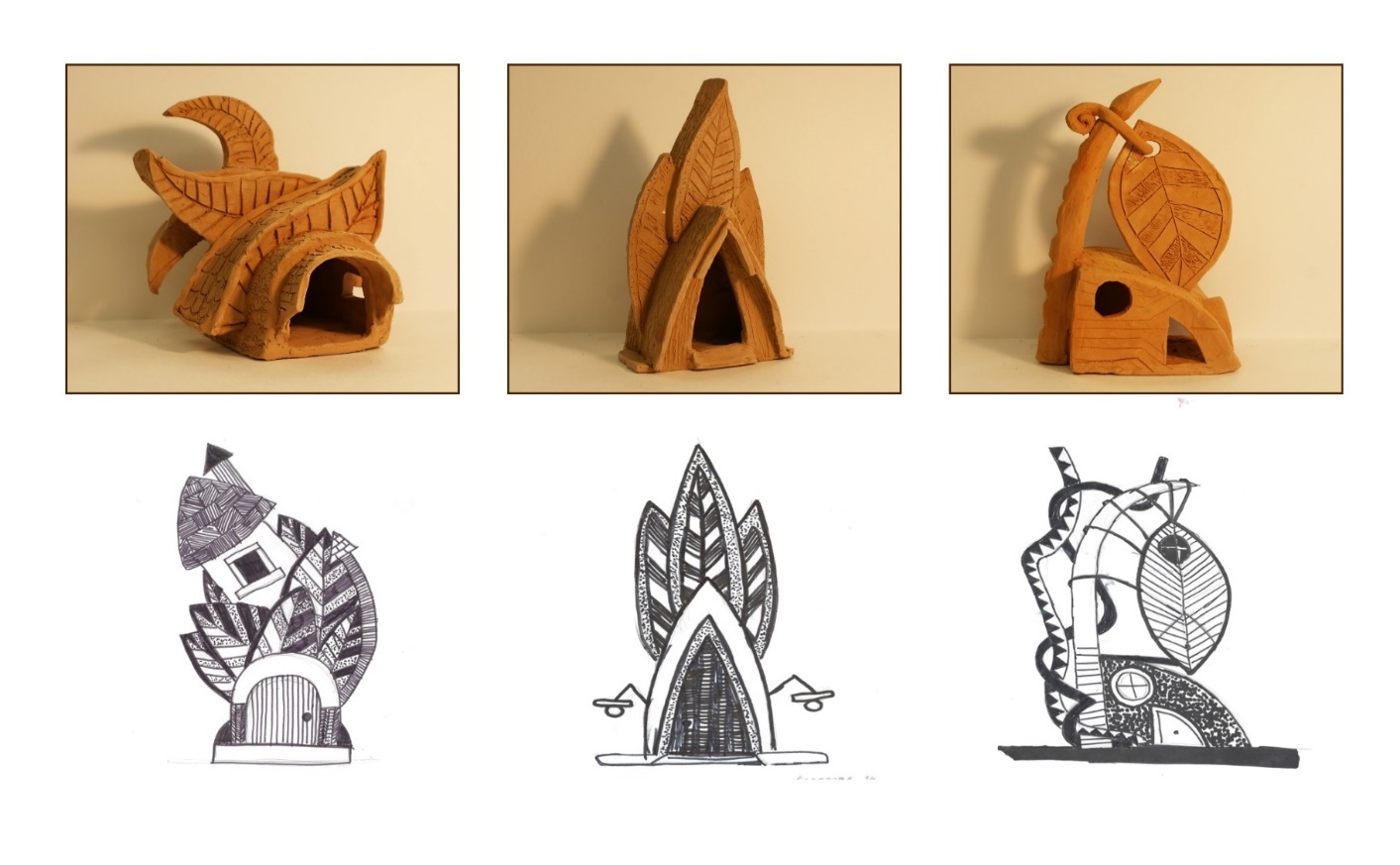 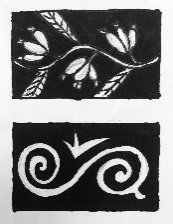 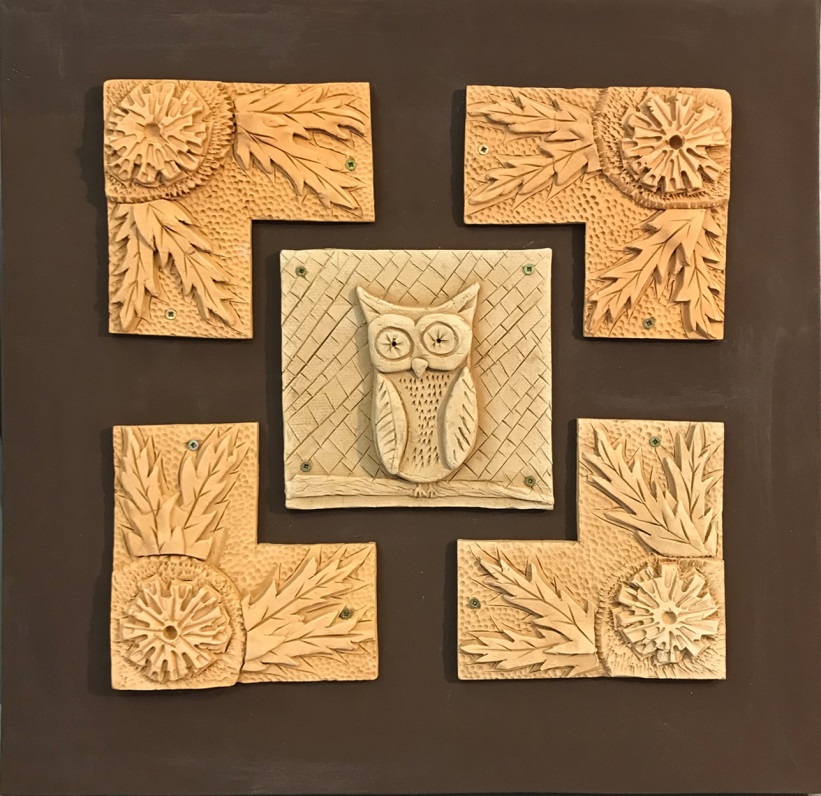 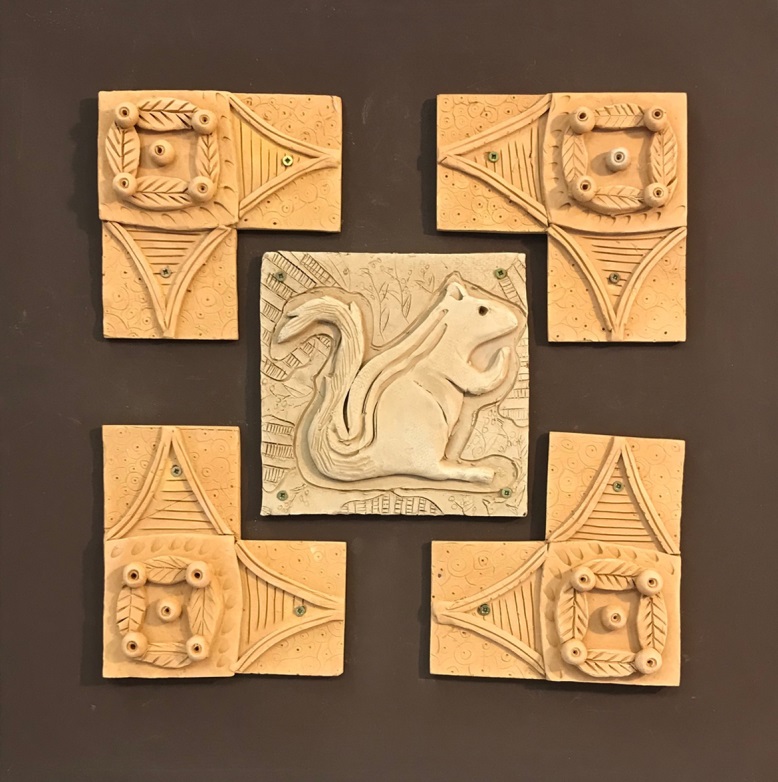 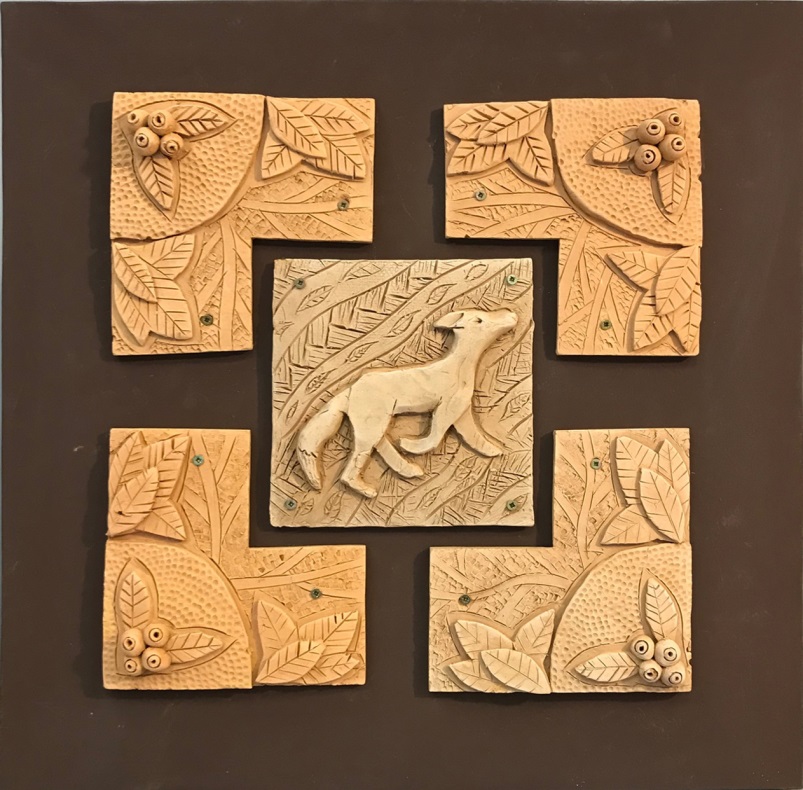 Цель ВЫПОЛНИТЬ РЕЛЬЕФ «СТИЛИЗОВАННОЙ РЫБЫ»
Задачи:
Познакомить с понятием рельеф 
Развитие мелкой моторики при работе с глиной
Познакомить с приемами использования стеки
Освоение новых приемов в лепке (раскатывание, склеивание, нанесение фактур, работа стеками)
Материалы:-глина -вода -стеки-доска для глины
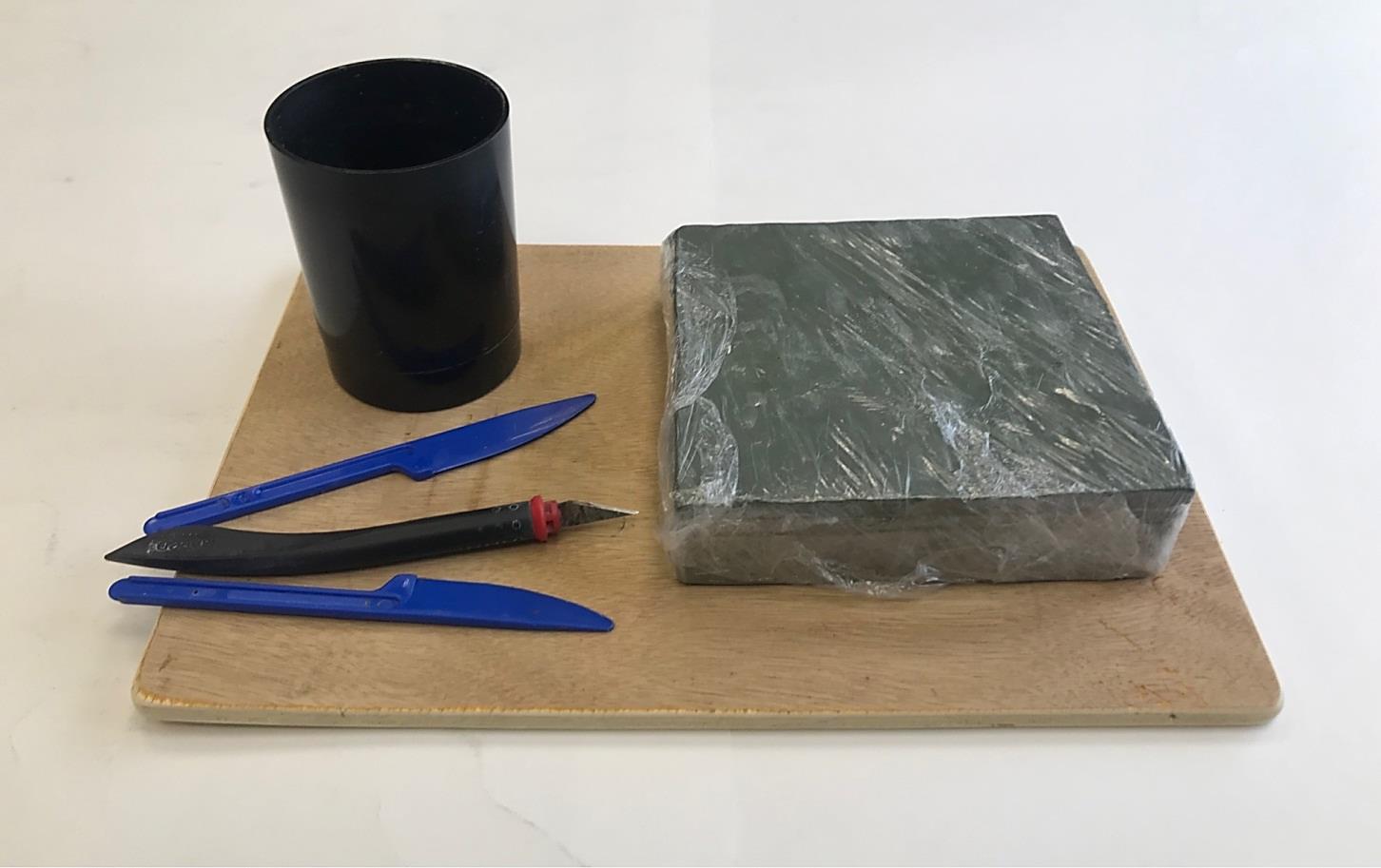 1. Раскатываем глину
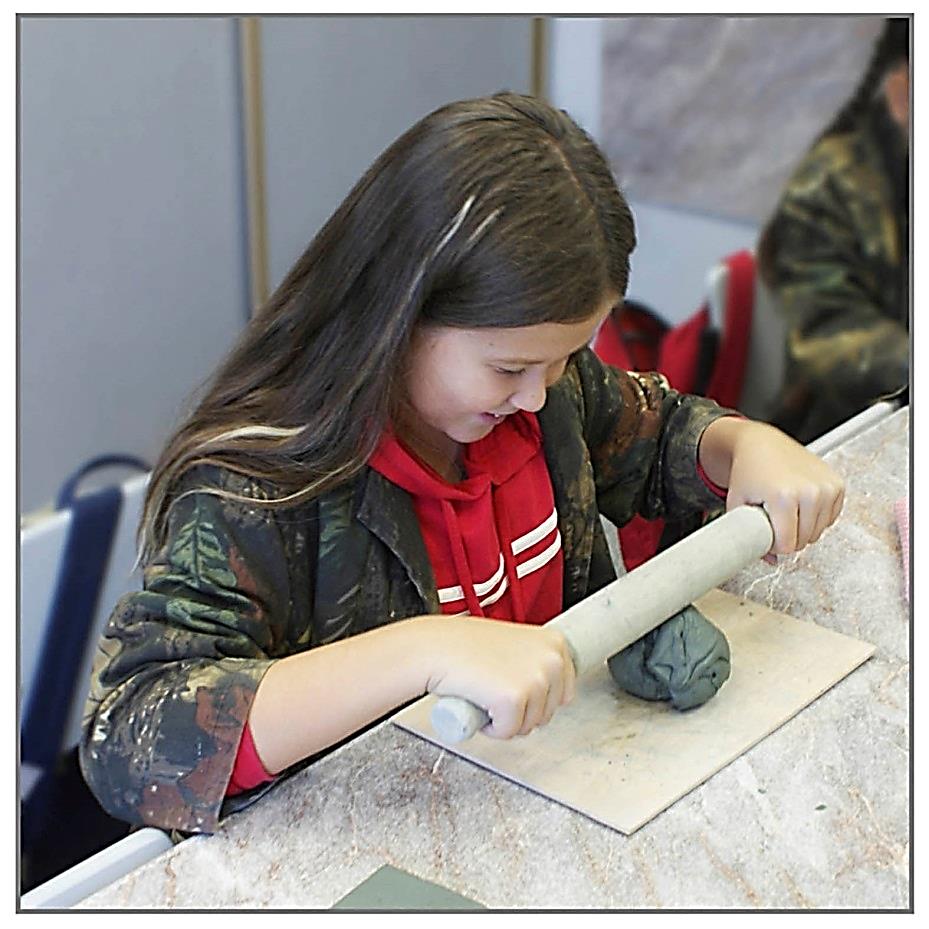 2. Делаем основу «плинт»
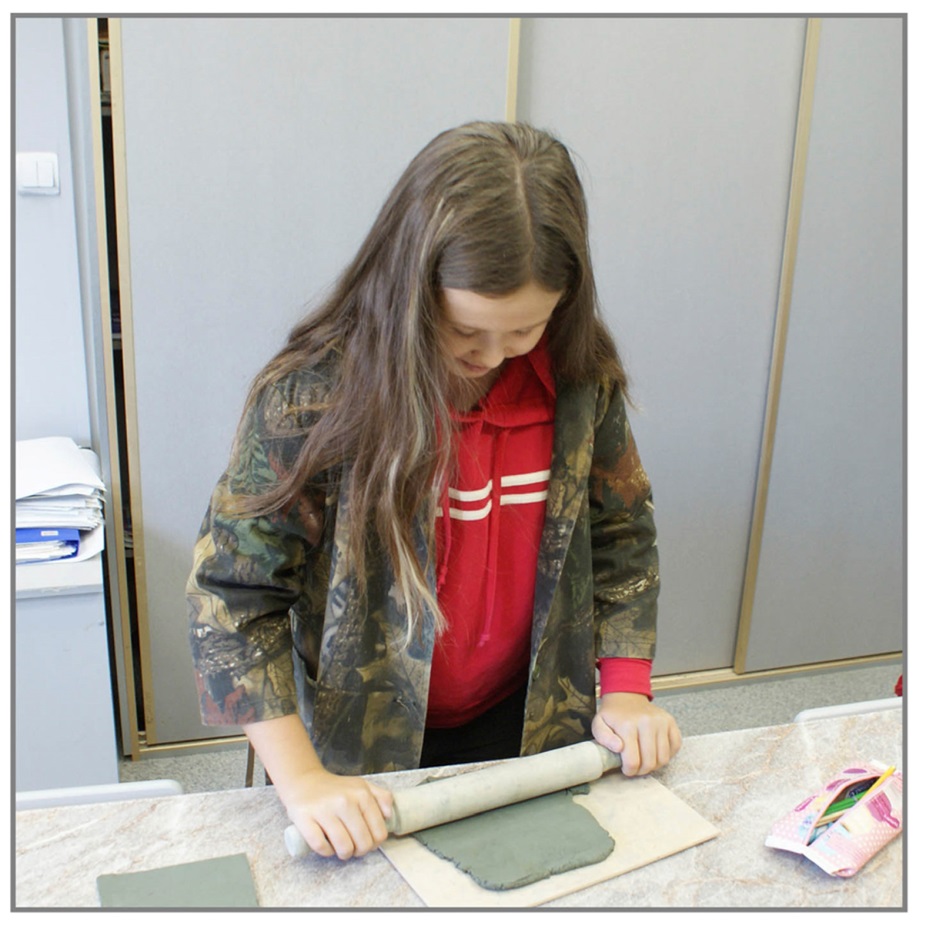 3. Обрезаем по размерам плинт 12х12 см
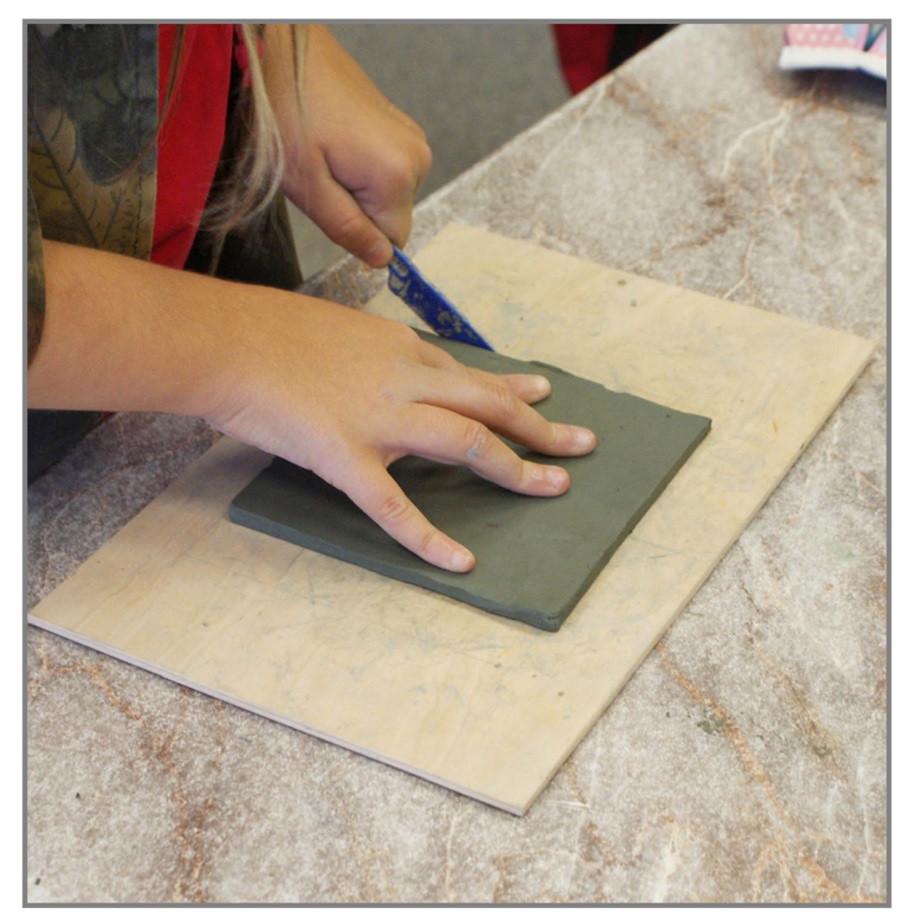 4. Раскатываем глину для стилизованной рыбы
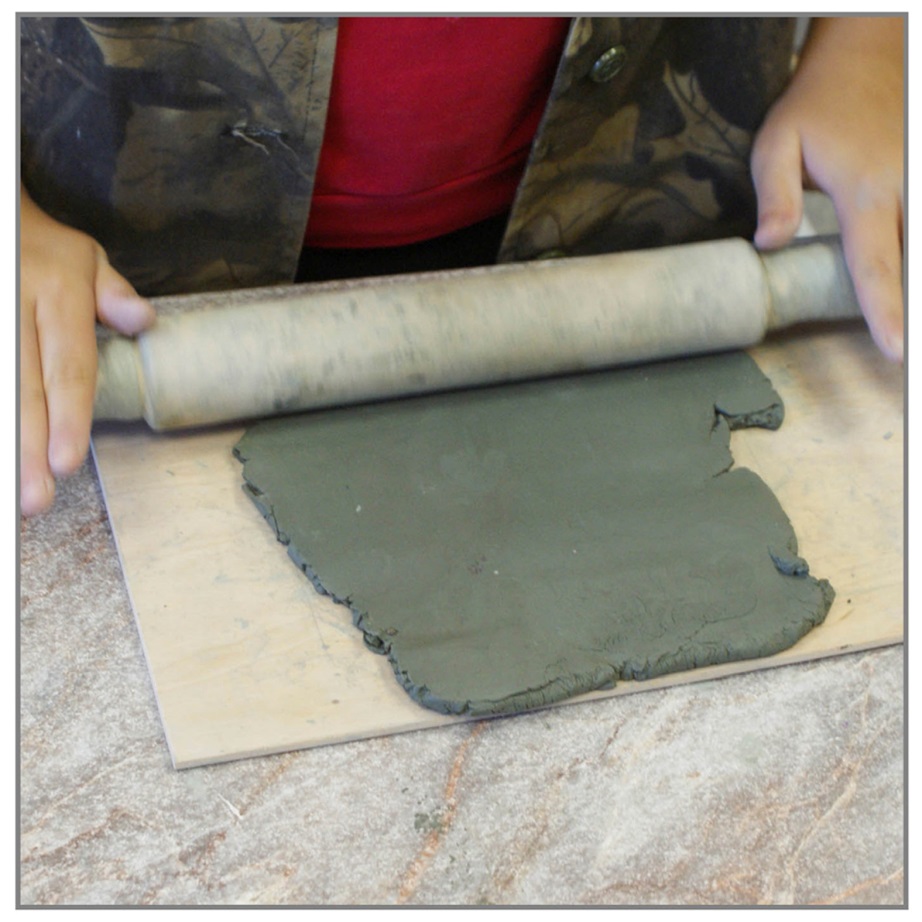 5. На раскатанной глине рисуем рыбу
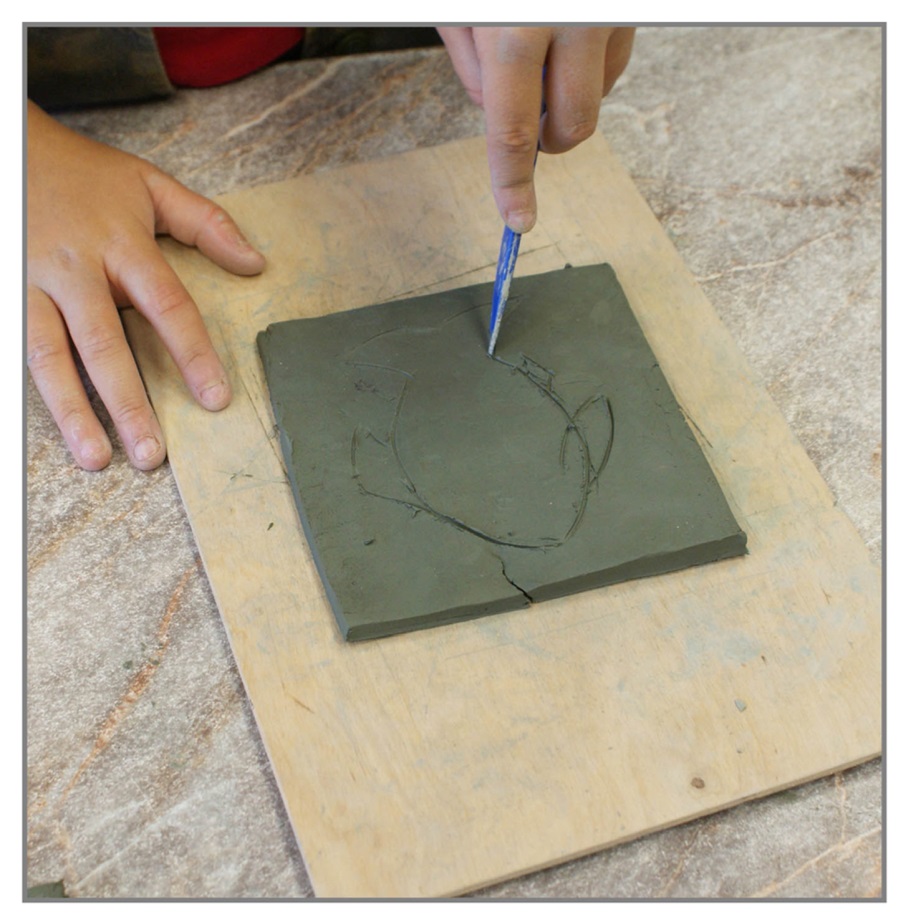 6. Вырезаем стеком на глине силуэт рыбы
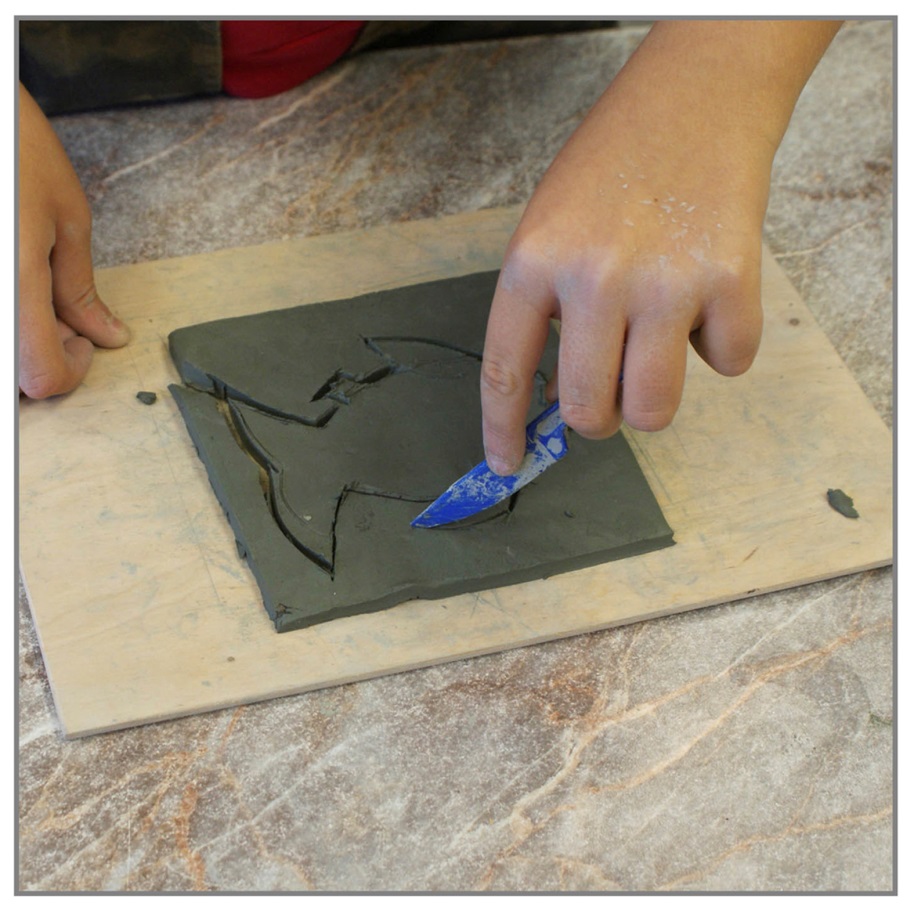 7. Делаем насечки на глине для лучшего склеивания
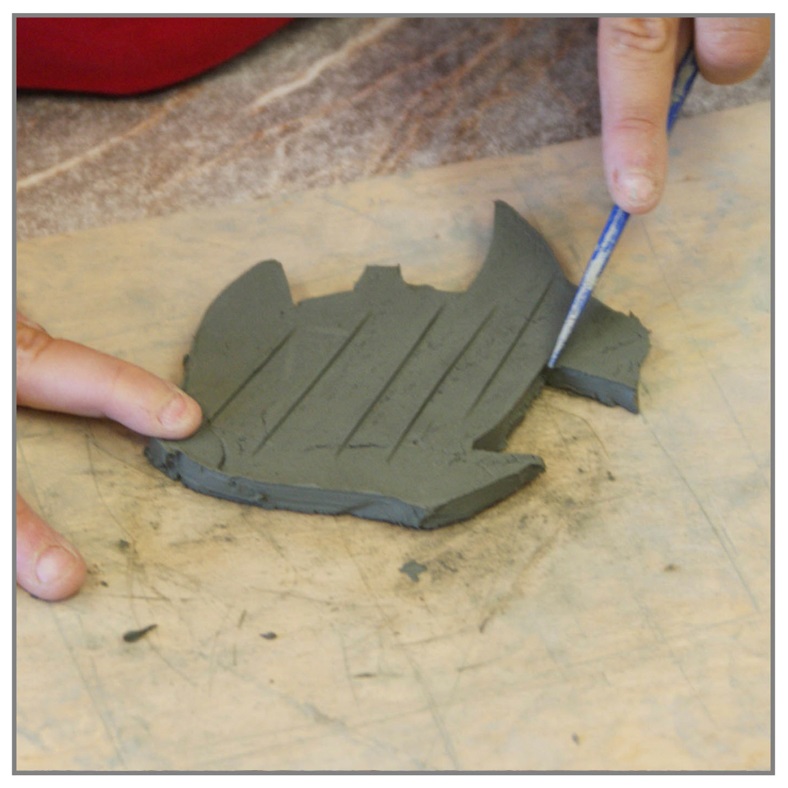 8. Смачиваем поверхность с насечками
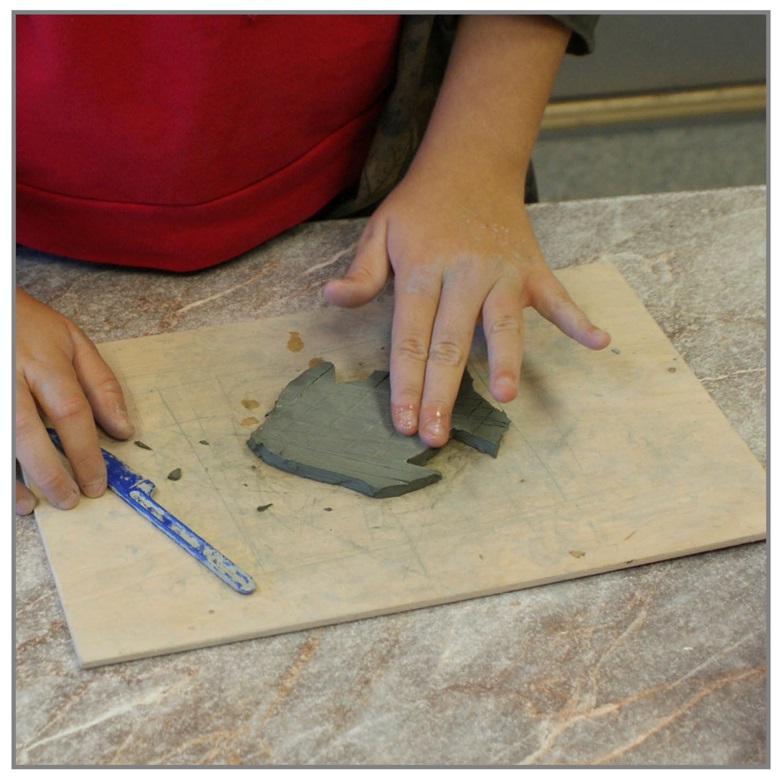 9. Берем ранее вырезанный «плинт»
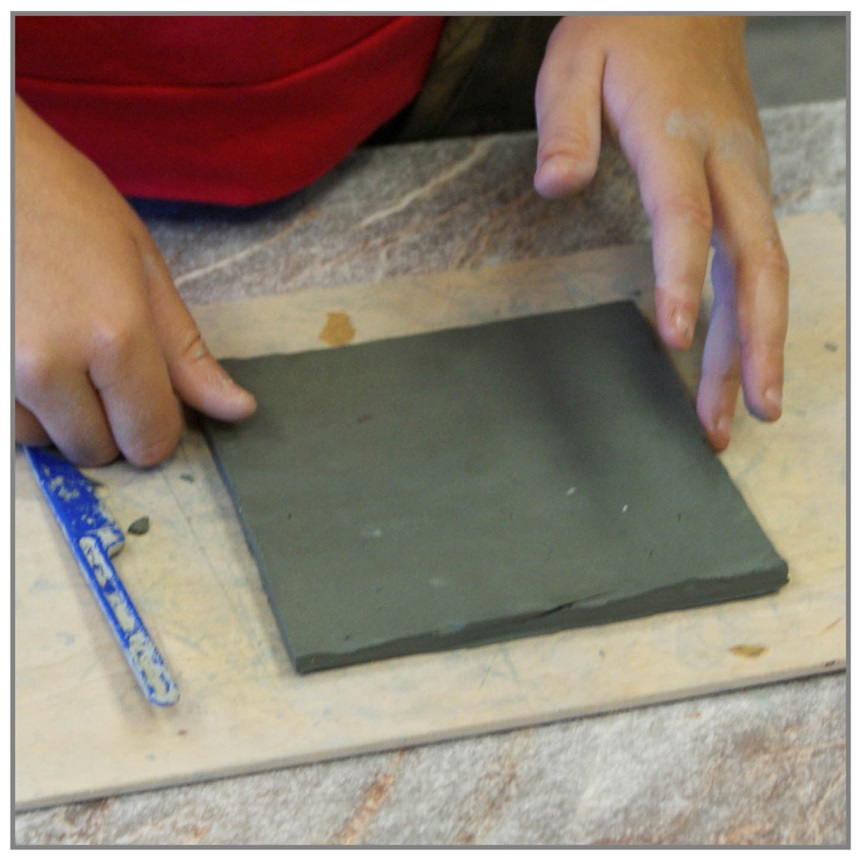 10. Подготавливаем для склеивания (смачиваем глину)
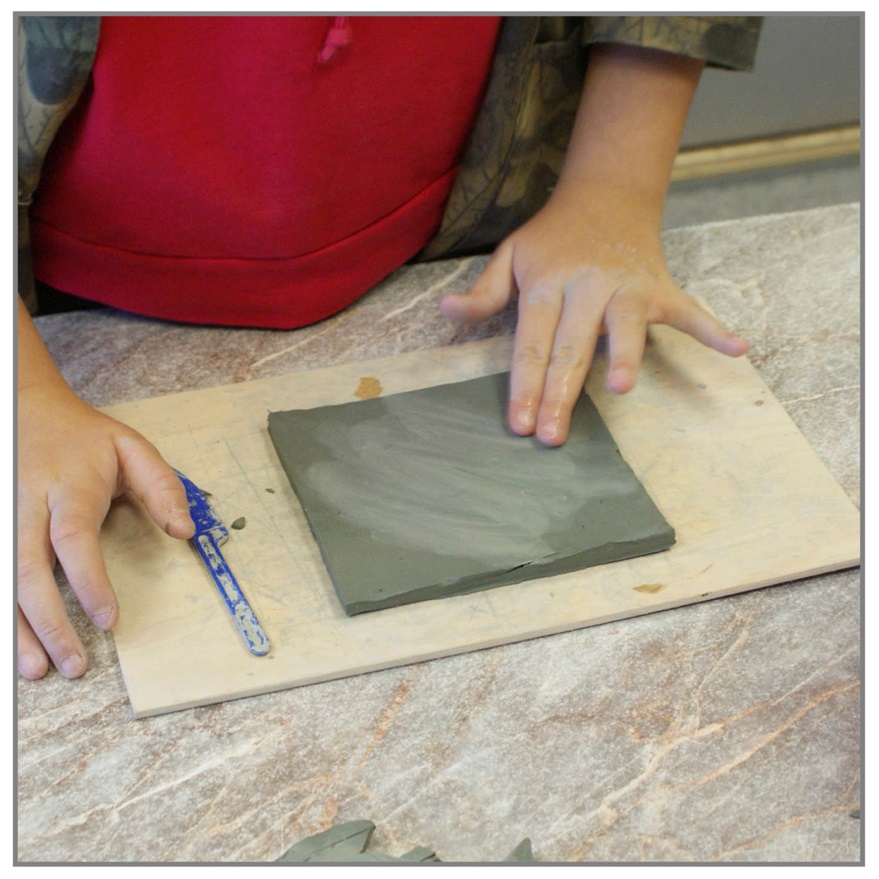 11. Приклеиваем вырезанную рыбу на основу
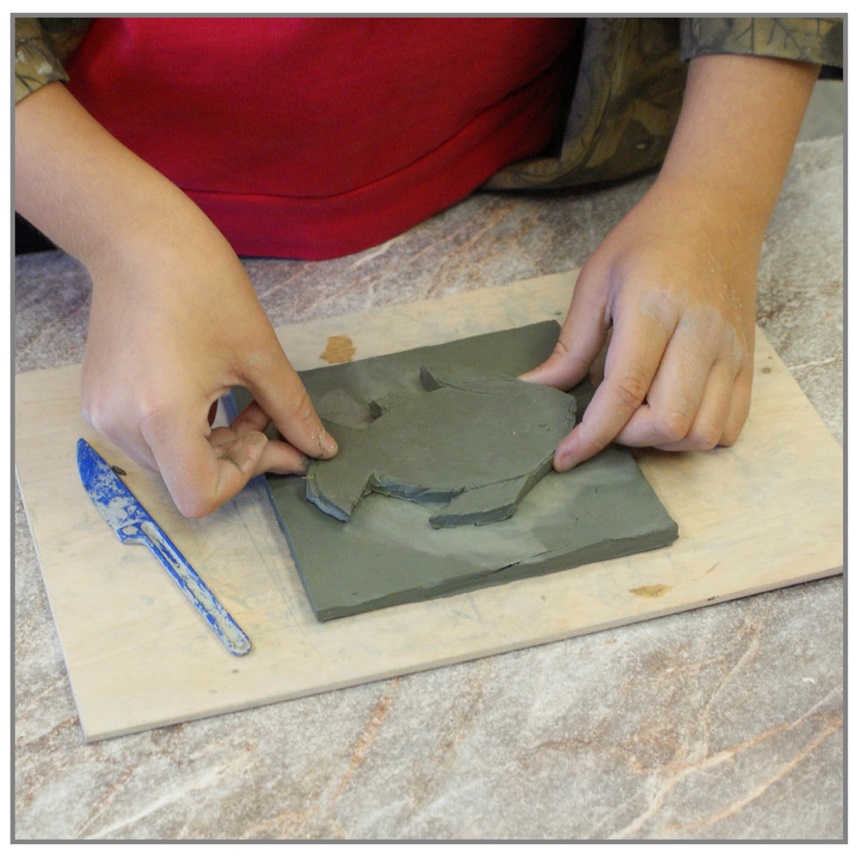 12. Подготавливаем поверхность для фактуры
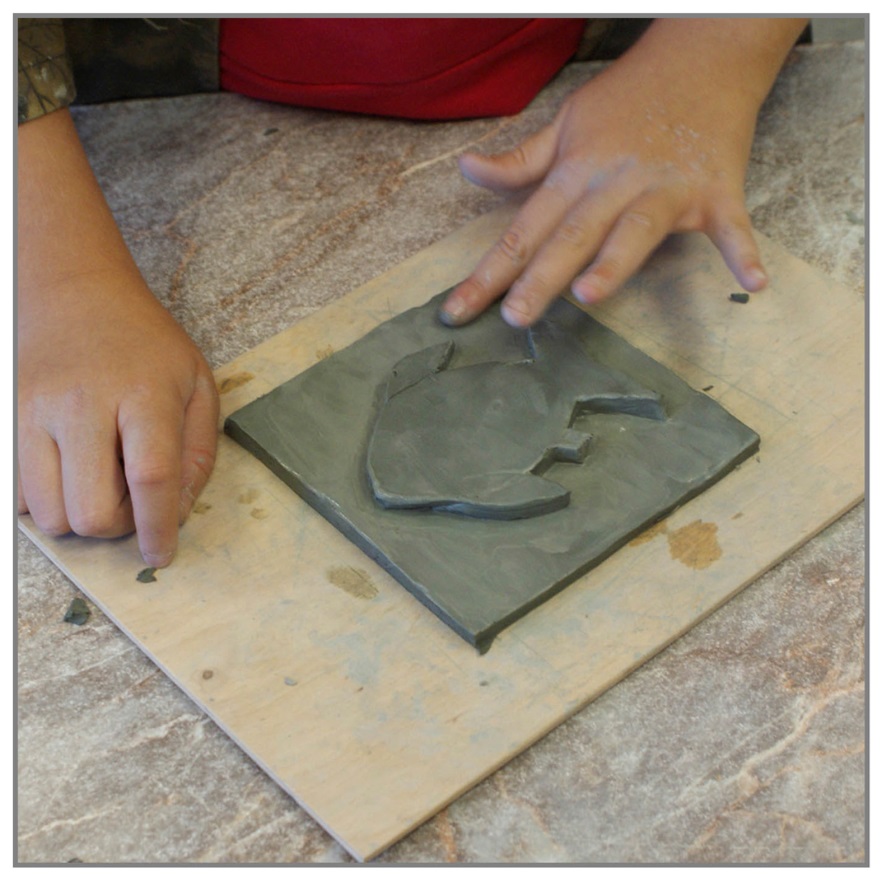 13. Наносим фактуру на рыбу
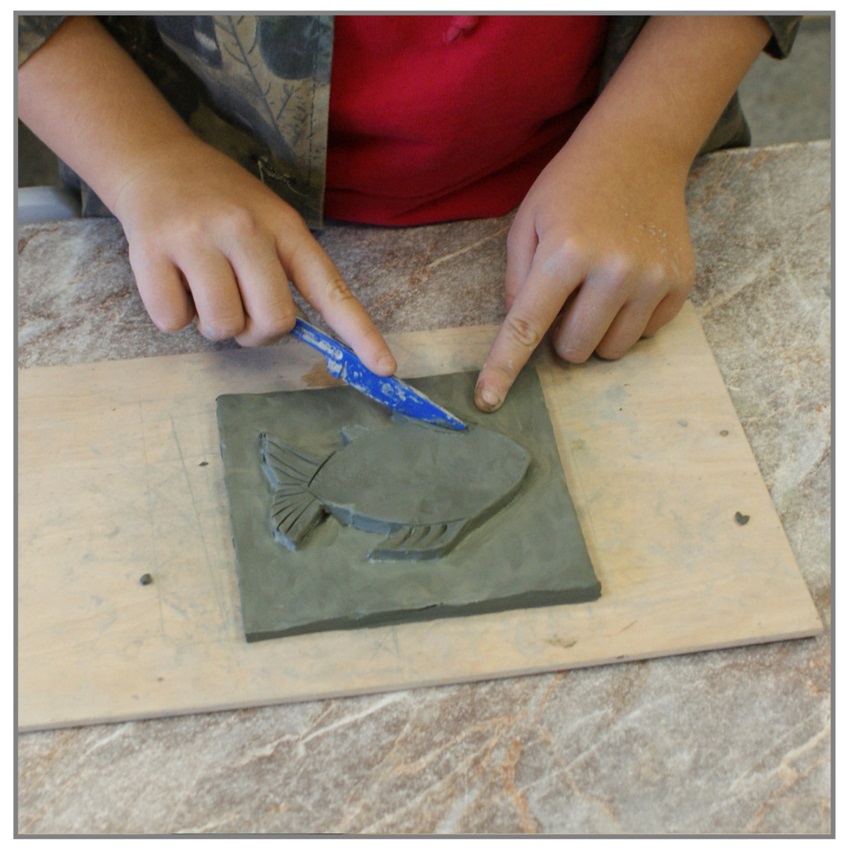 14. Приклеиваем детали рыбы
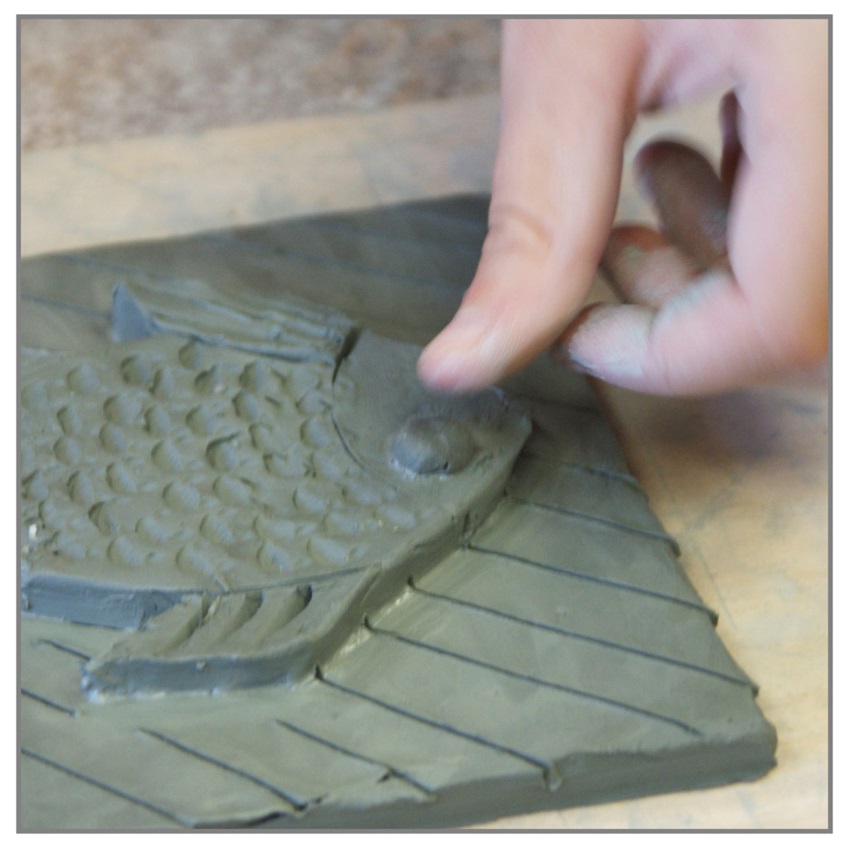 15. Намечаем фактуру фона
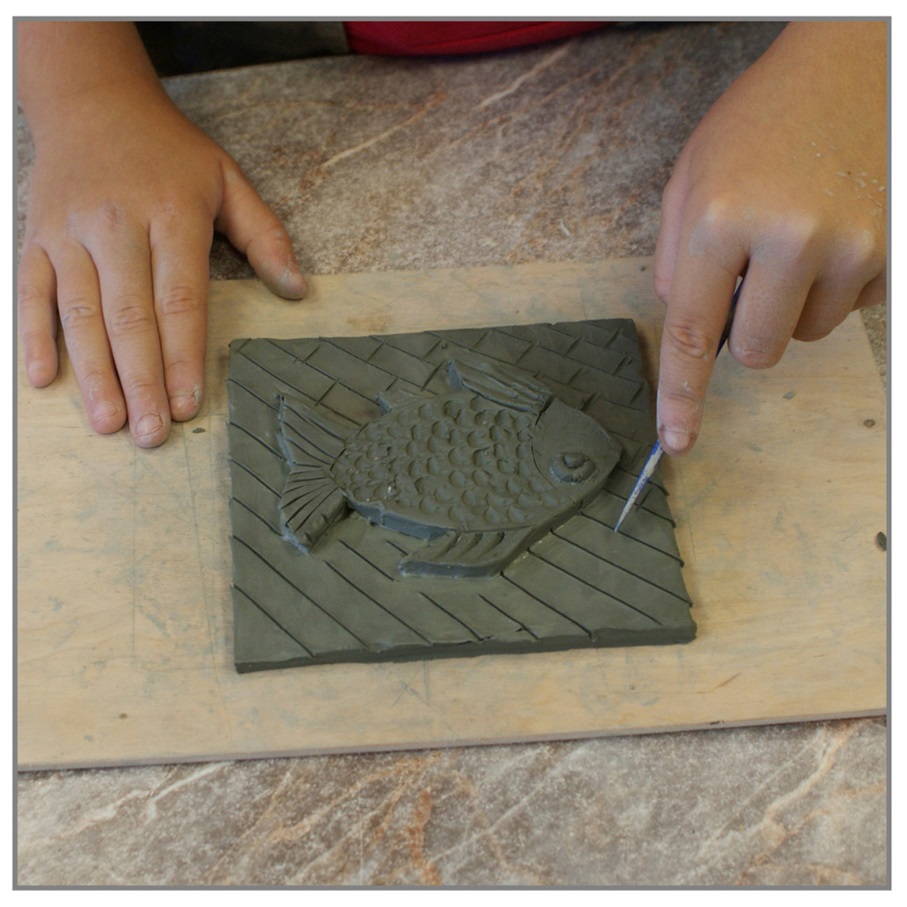 16. Наносим фактуру на основу
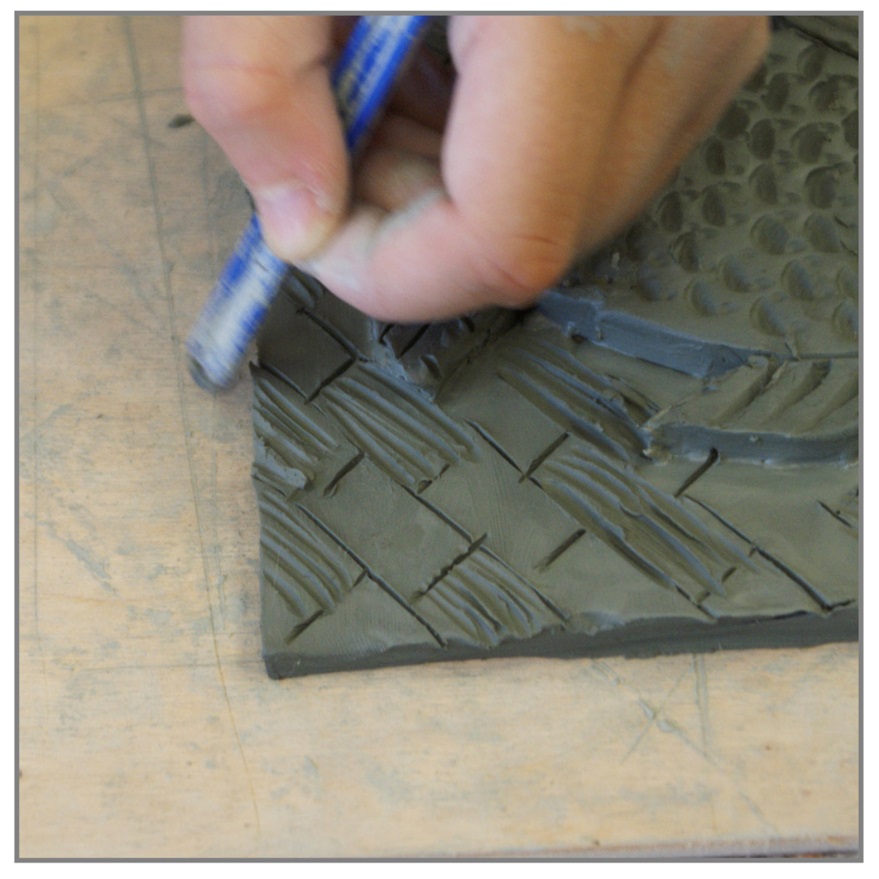 Готовый рельеф керамической стилизованной рыбы
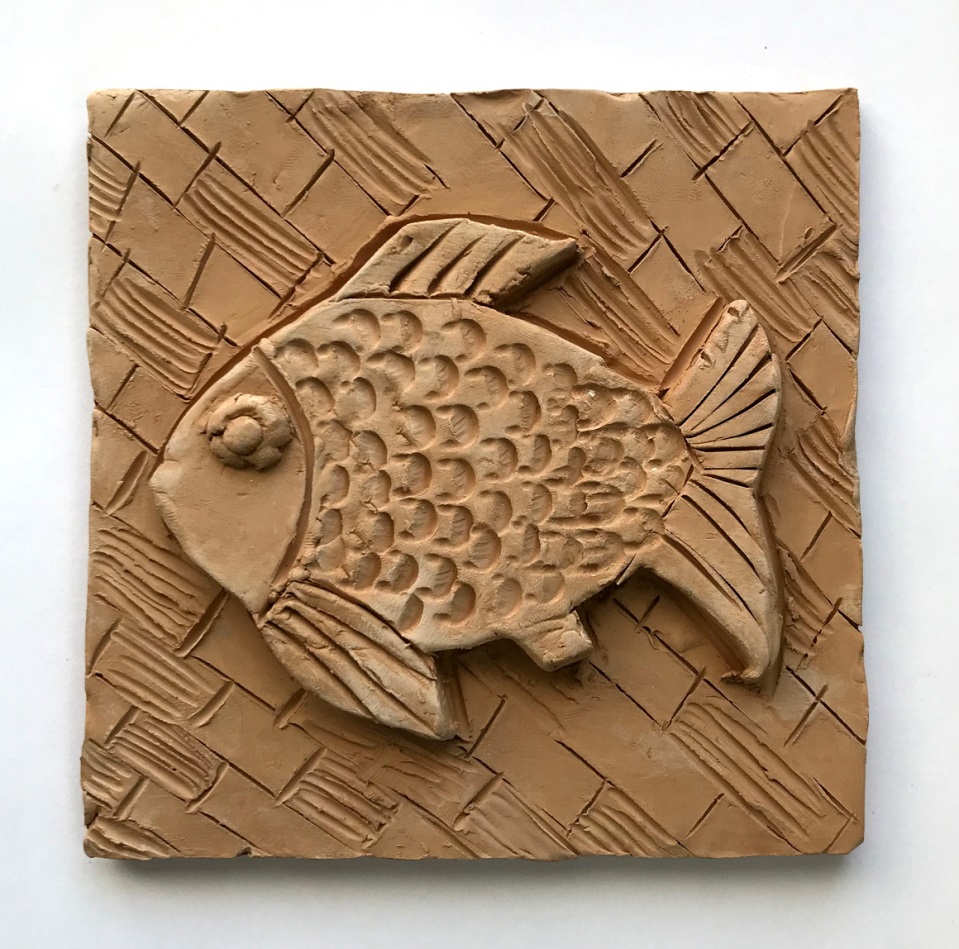